Kimber Simmons, MD MS
Assistant Professor of Pediatrics, Pediatric Endocrinology
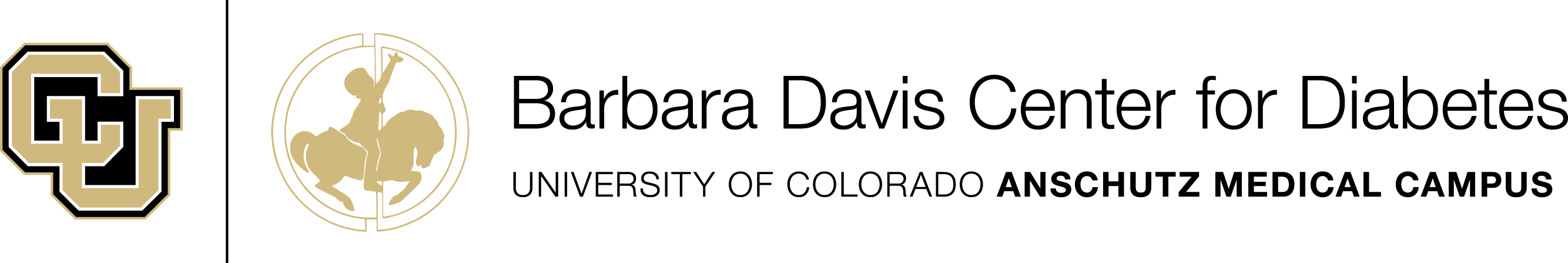 ASK the Experts GoalsFamilies
Connect families and individuals with our national network of trained local experts and research partners in type 1 diabetes and celiac disease for
Screening
Monitoring
Early interventions available through clinic or research trials
ASK the Experts GoalsHealthcare Providers (HCPs)
Empower HCPs to manage patients screened for T1D or in early stages of T1D
Training (via zoom)
Resources (downloadable via web)
Connections with our team for support (phone, e-mail, member site)
Website Home Page
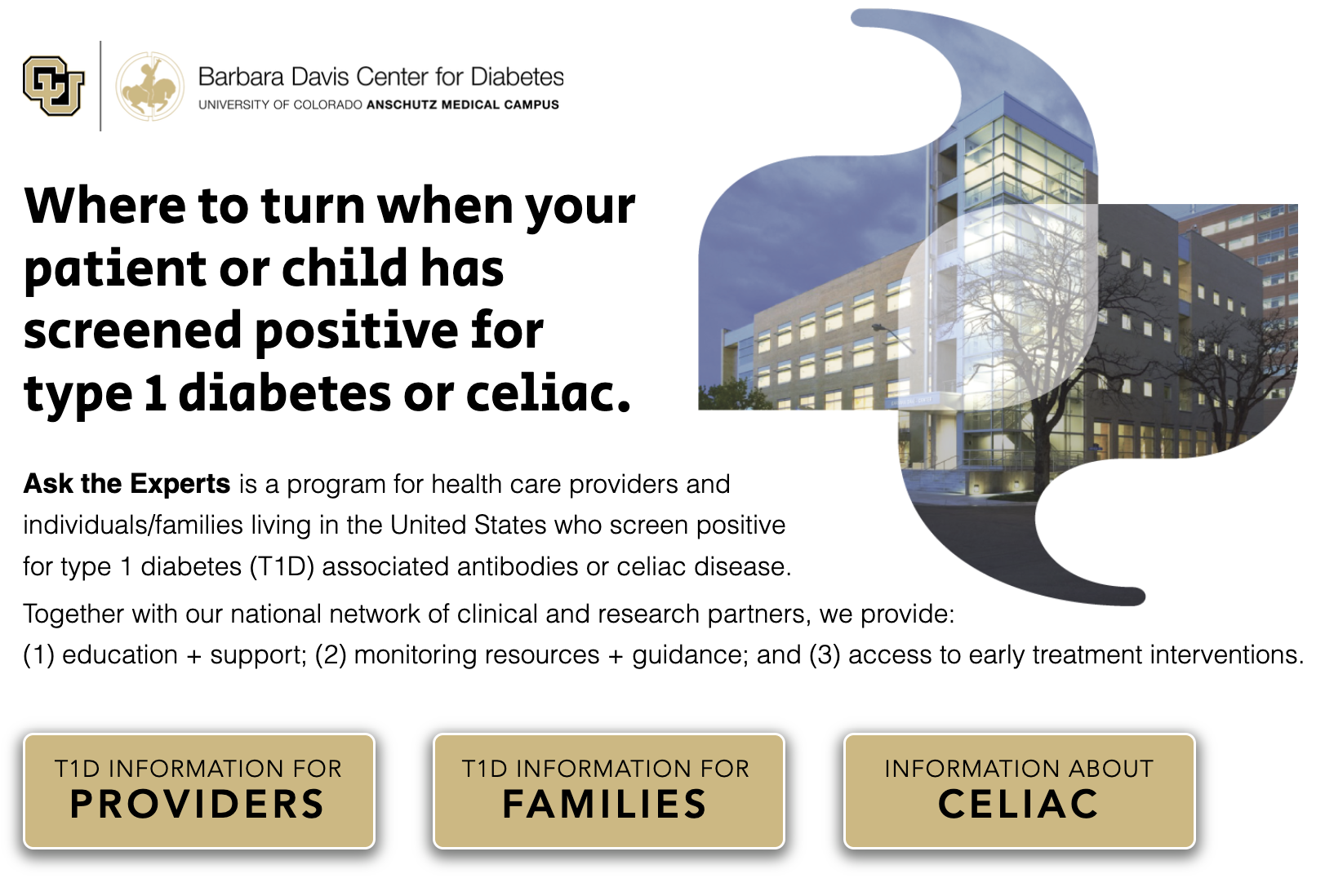 Website Home Page
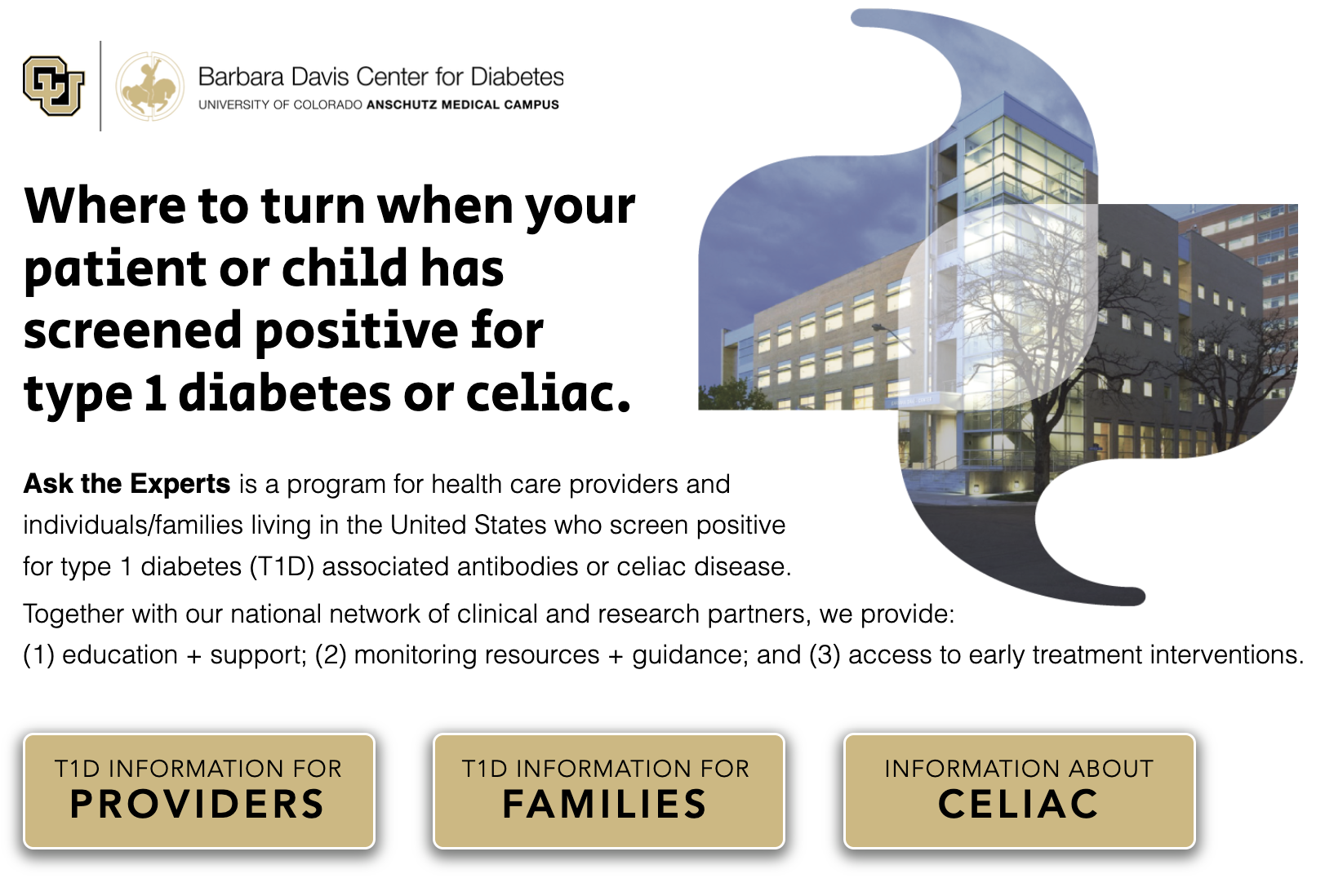 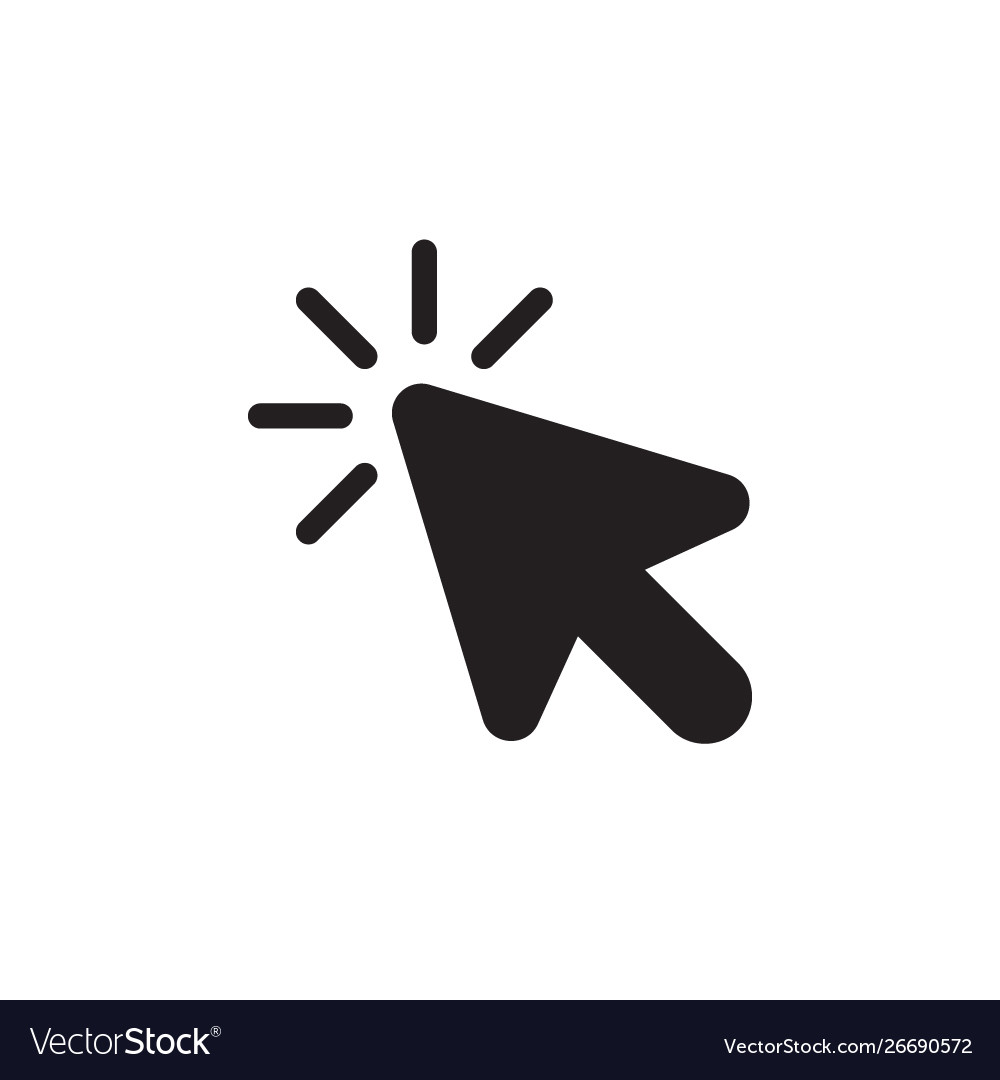 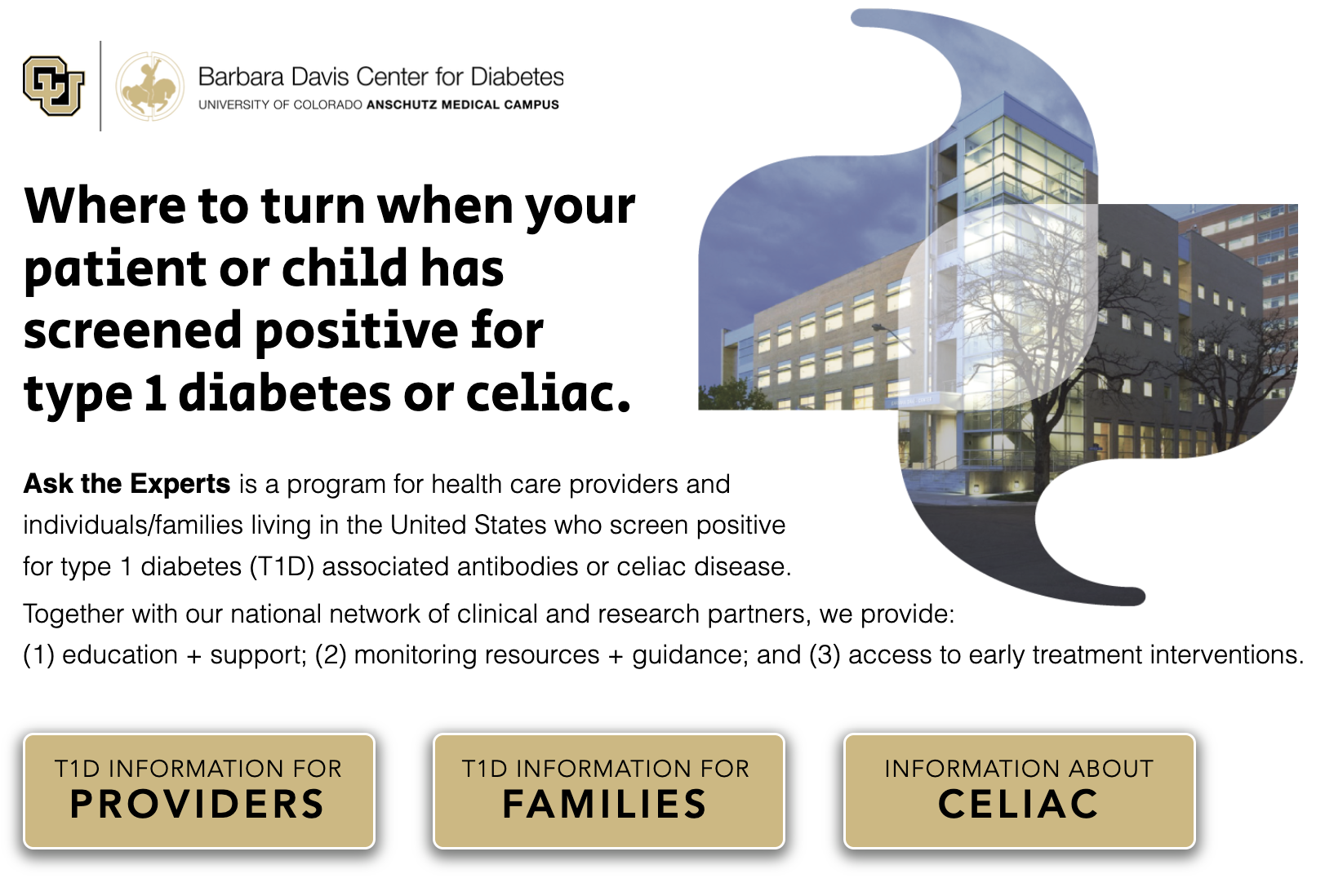 Families
T1D Information for Families
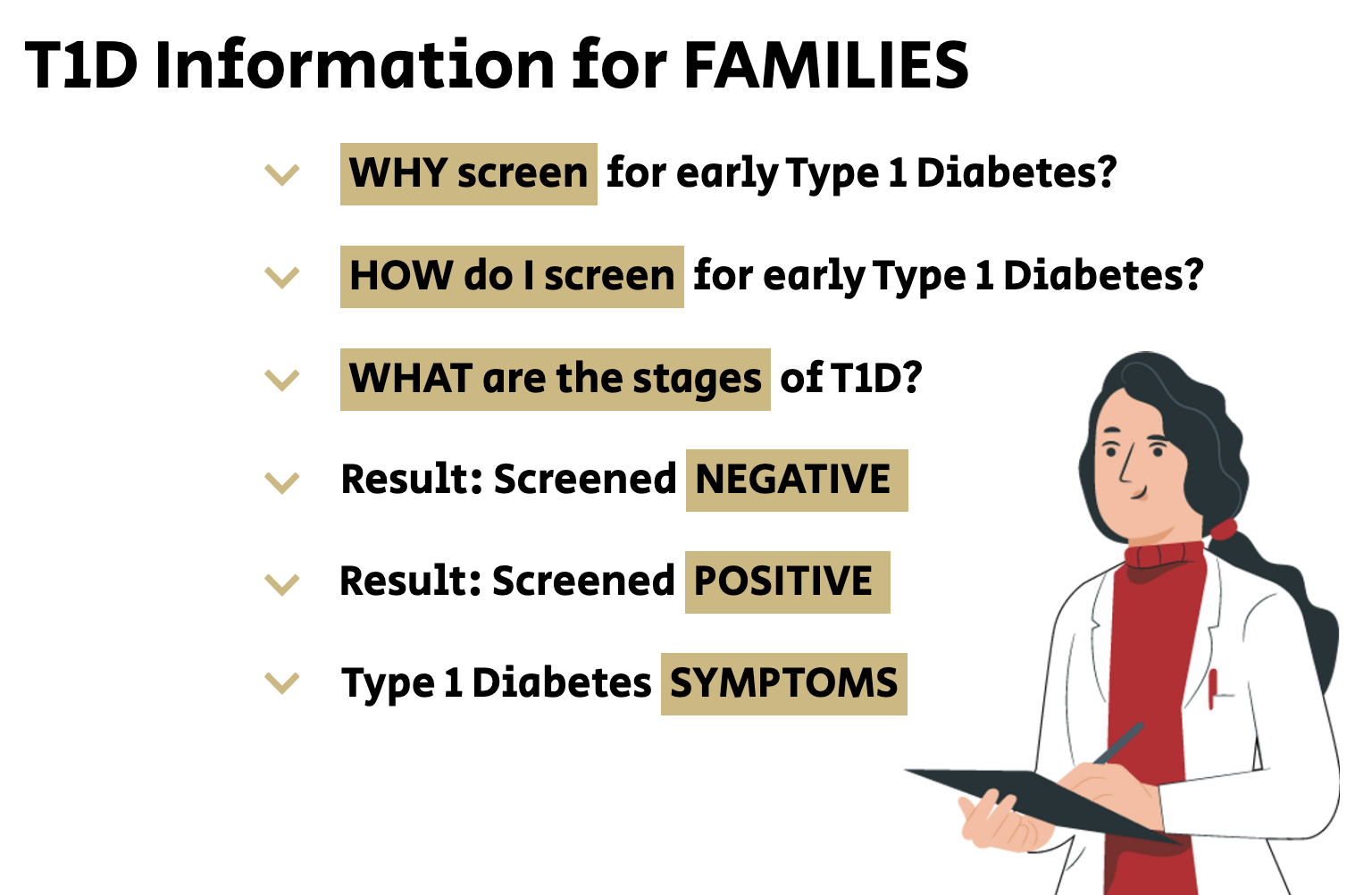 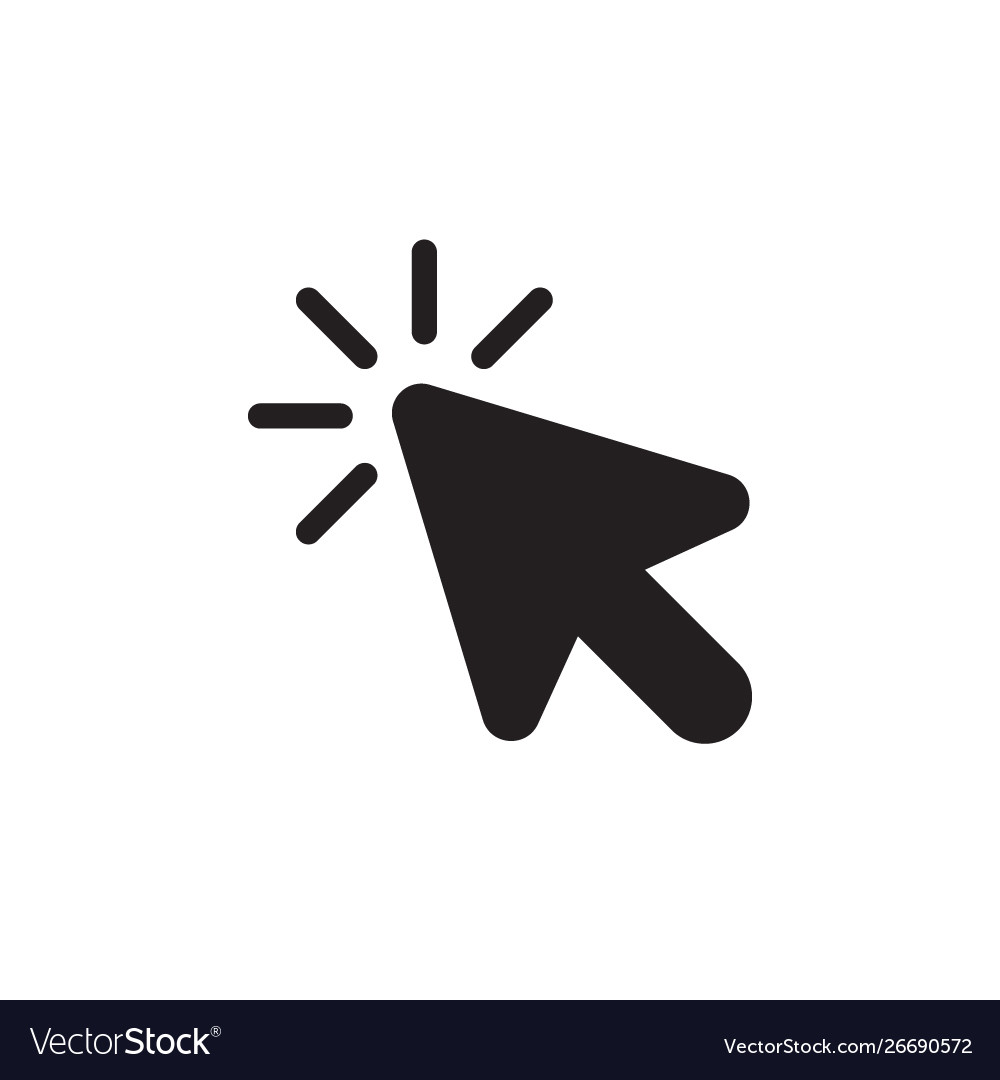 Families and Individuals Connect with Us through Web, E-mail or Phone
Families Work-Flow
Referral to Experts
HCP, screening program, web search, social media, JDRF screening clinic, industry
Contact Experts
web form, e-mail, phone
Phone Call
Clarify reason for contact, complete consent/intake form/enrollment
Antibody Positive
rule out symptomatic T1D, recommend random blood glucose, HbA1c and repeat antibody test
Antibody Status Unknown
recommend screening
Antibody Status Negative
recommend re-screen based on symptoms and family/medical hx
Connect Families Confirmed Positive for T1D Associated Autoantibodies to “Local Expert”
Local expert has confirmed expertise in early T1D education and metabolic monitoring
If local expert does not exist, we work to identify and train an expert in that area
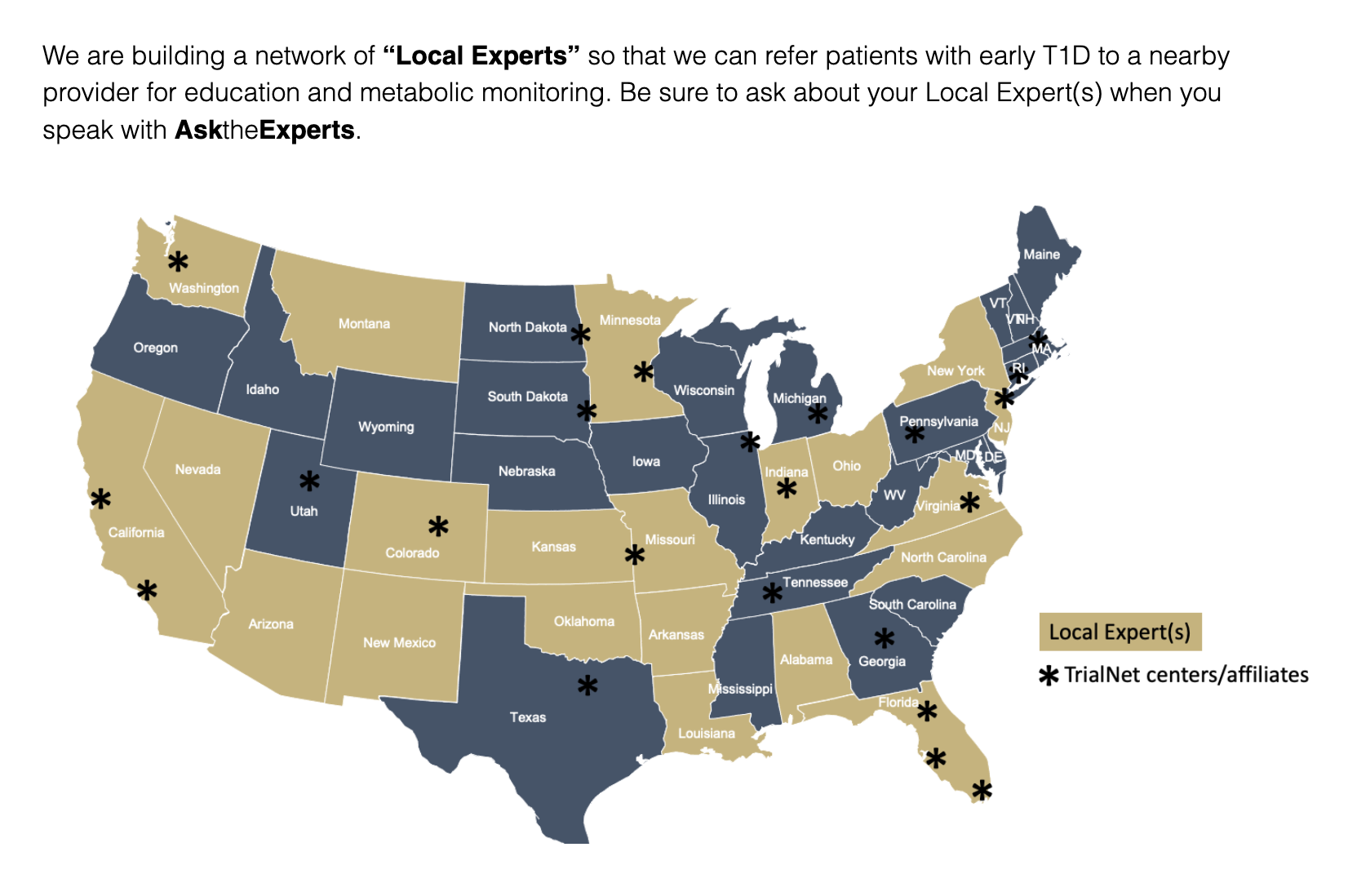 Experts Participants
Experts engages people of all ages with the majority (88%) <18 years of age
Over represents non-Hispanic white individuals - we are working with providers in racially and ethnically diverse areas to increase diversity of participants
Half of participants have a family history of T1D
Healthcare Providers
Website Home Page
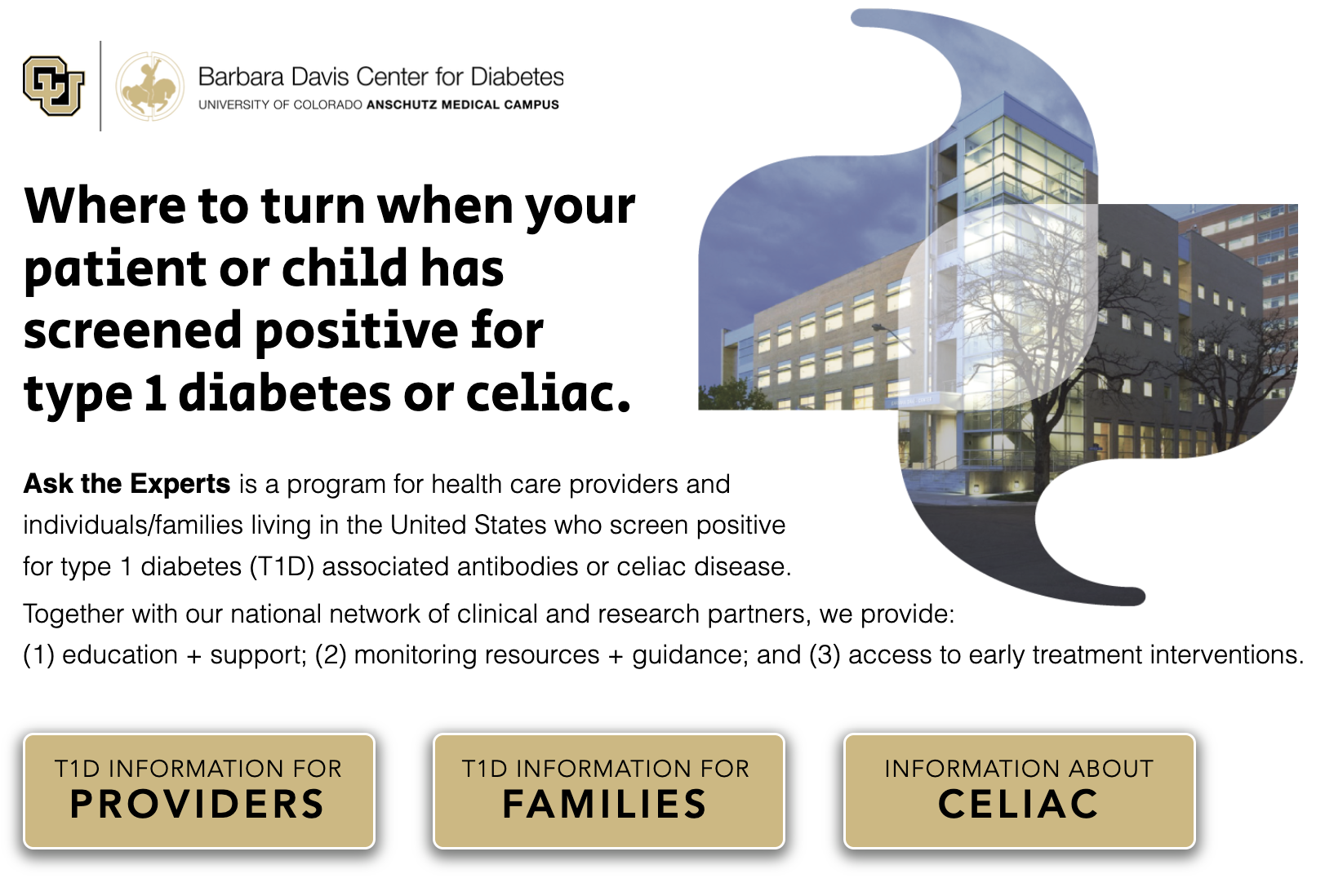 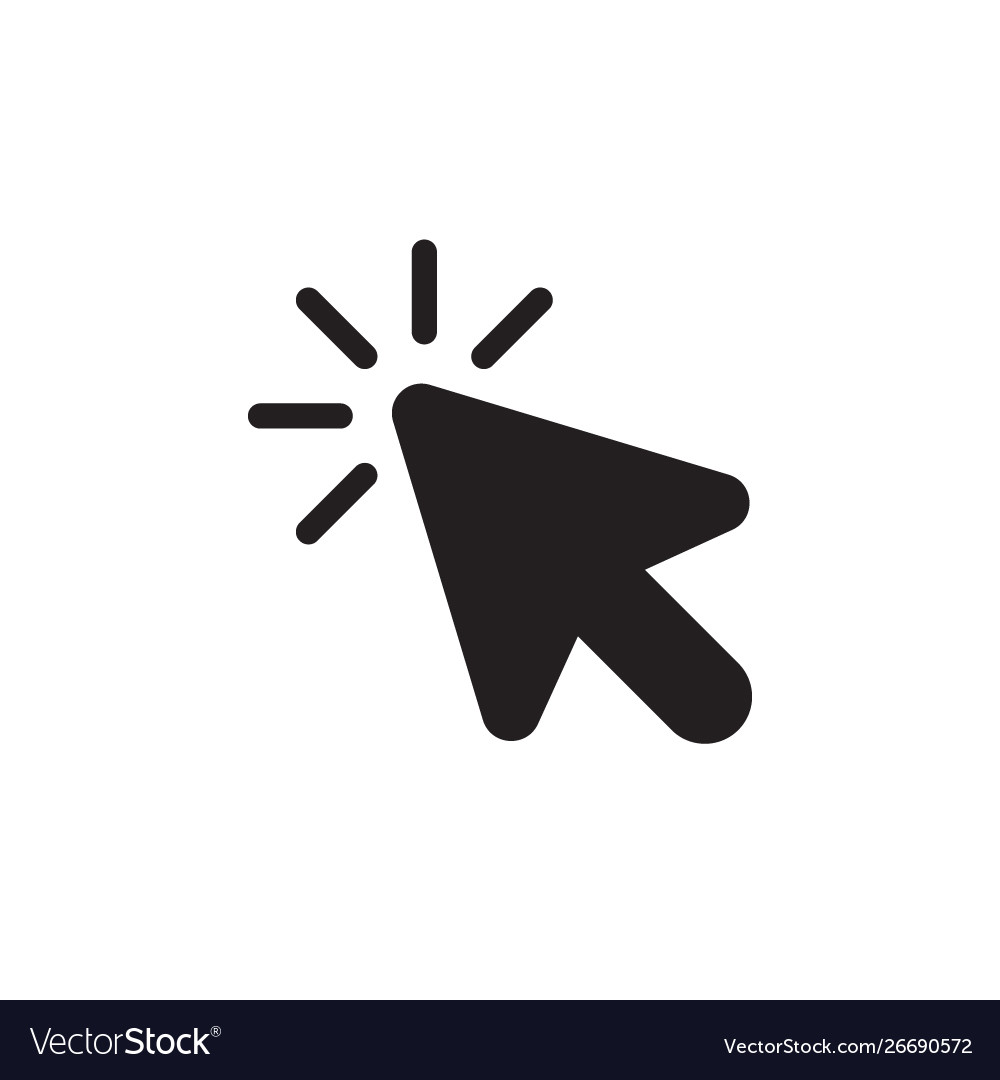 ”Cliff Note” Resources
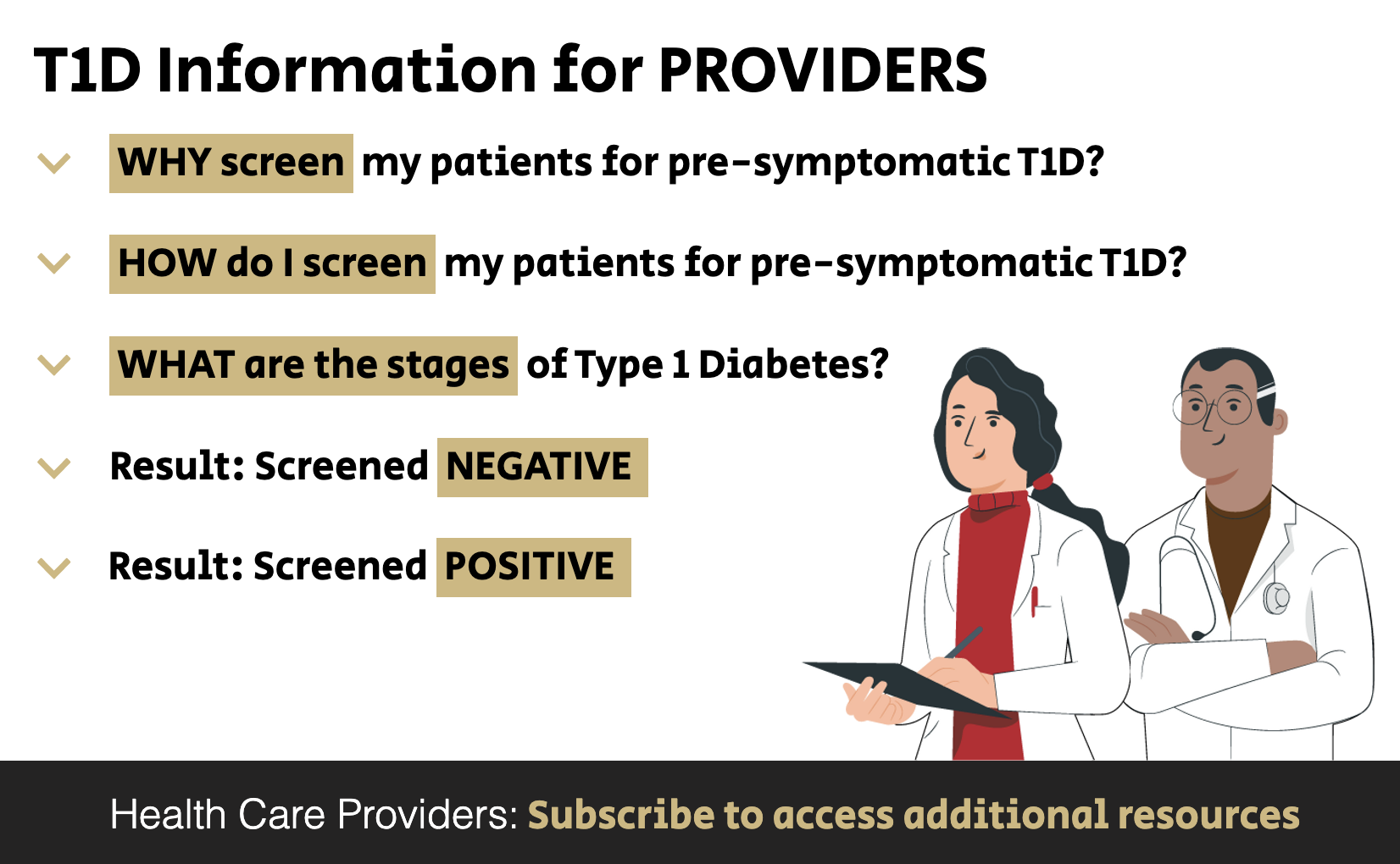 Healthcare Provider Workflow
Join for Member Resources
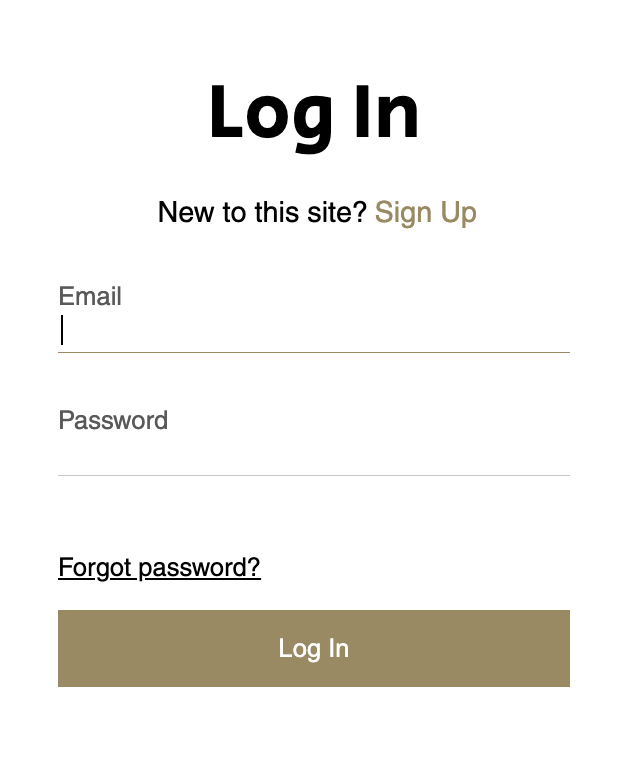 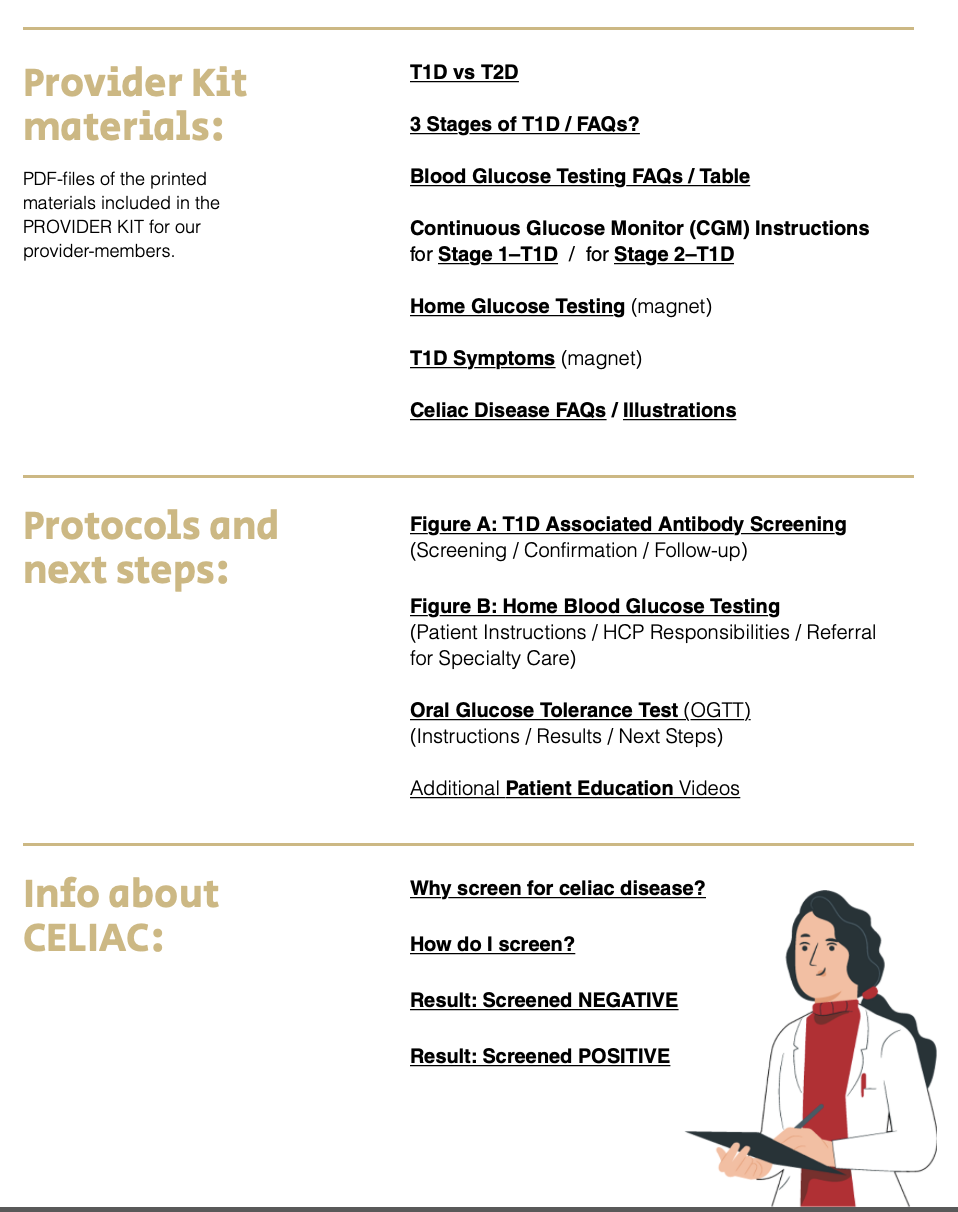 Member Resource Page
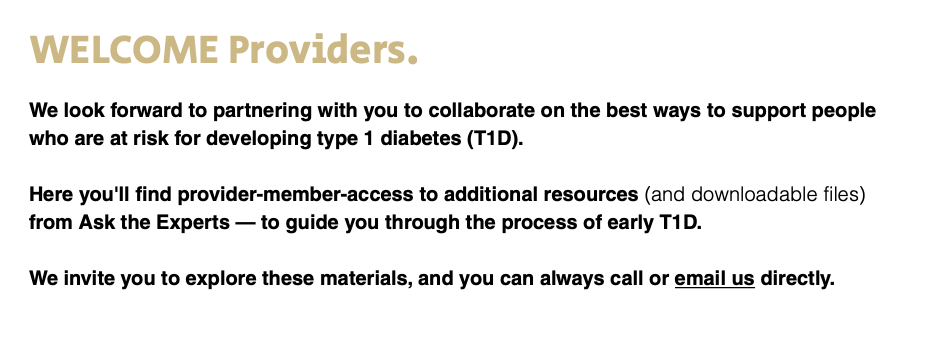 Experts Supports Local Experts
LOCAL
MONITORING
REMOTE
MONITORING
HYBRID
Enroll in ASK follow-up research study
Offer trainings
Access to web-based, downloadable resources
Access to CGM as needed
Glucometer with remote data capabilities as needed
Support via member log-in on website or e-mail
Thank You!
Ask the Experts Team





Support

Collaborators






“Expert” Healthcare Providers, Families and Individuals
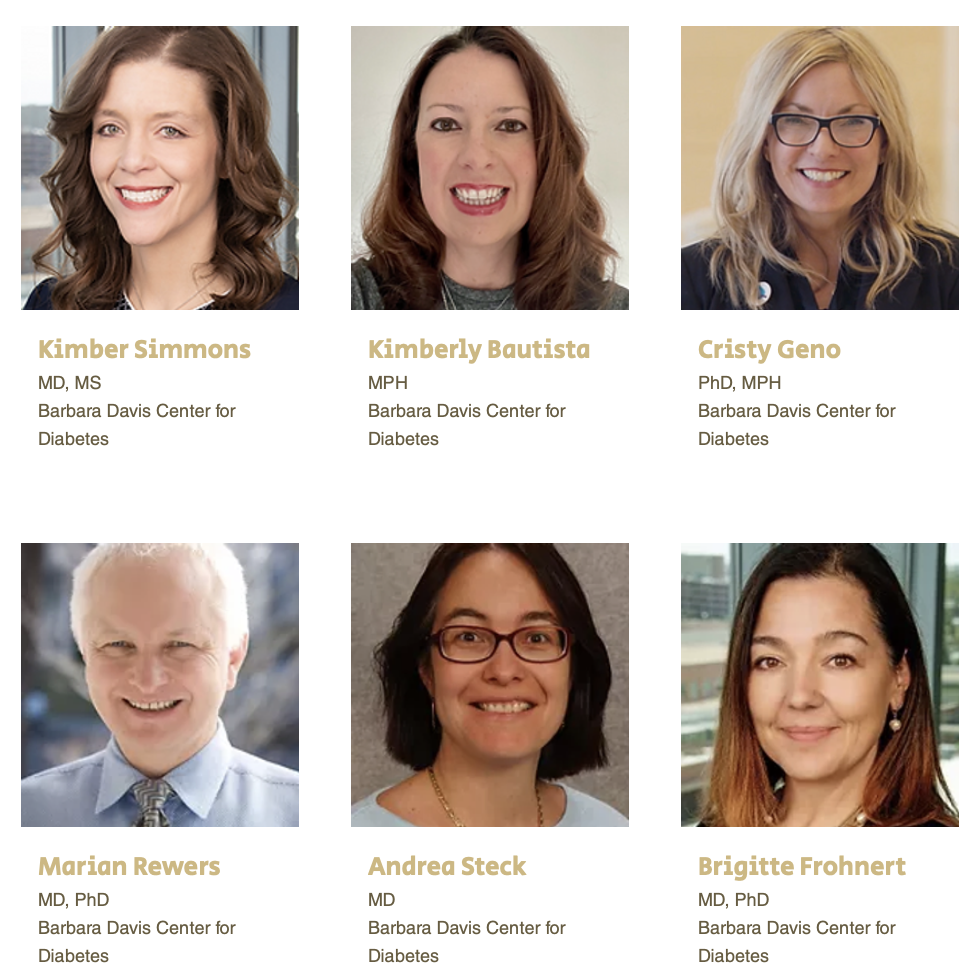 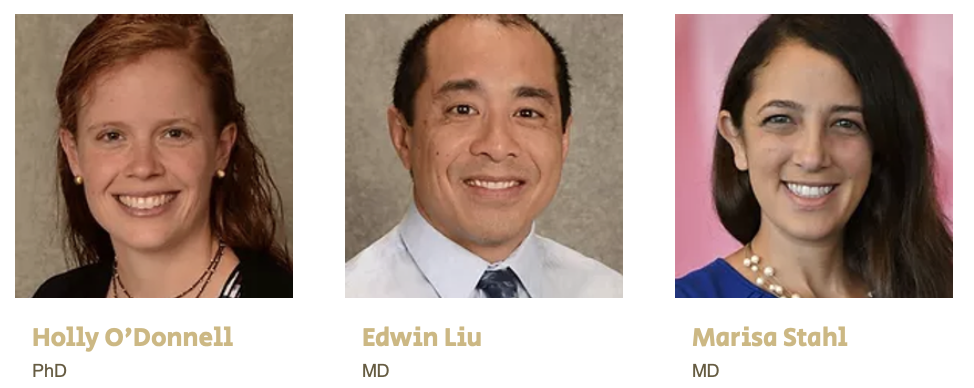 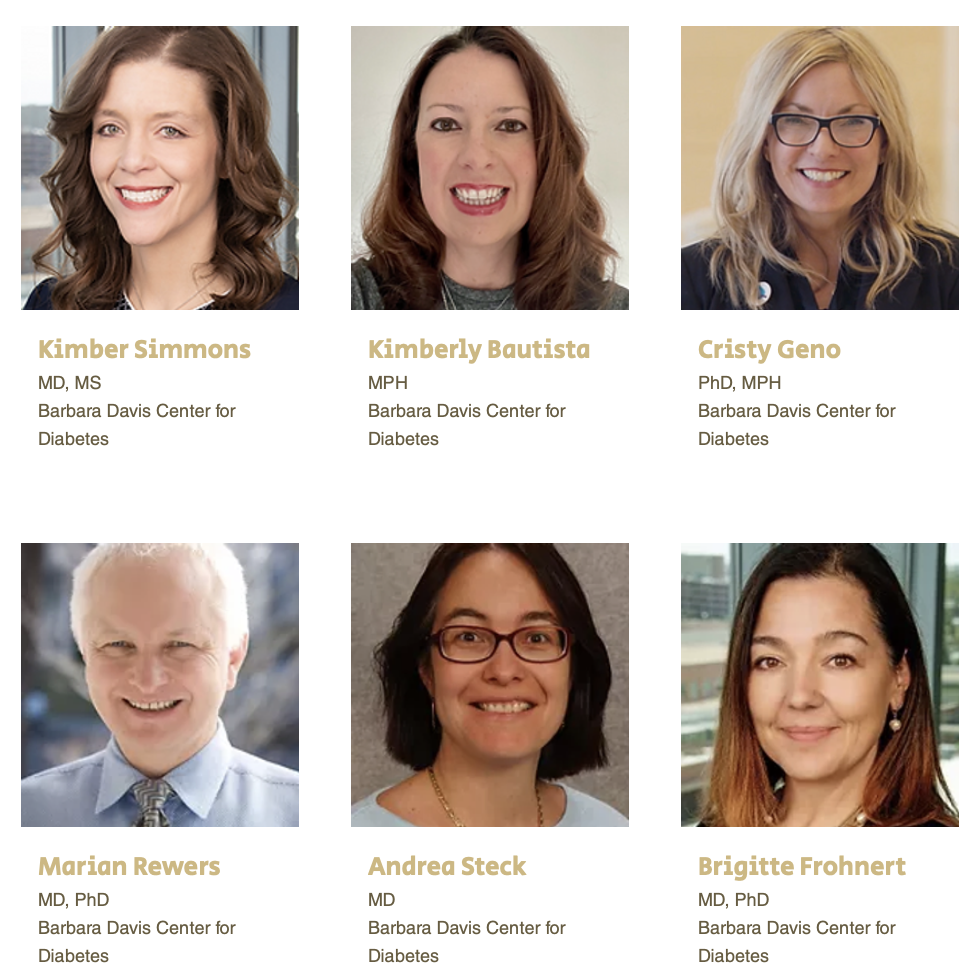 Contact: Kimberly.Bautista@cuanschutz.edu
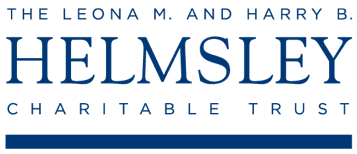 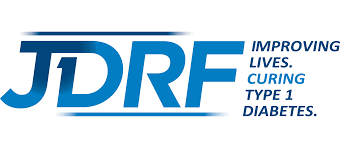 Screening/Monitoring Programs:
ASK, CASCADE, PLEDGE, TrialNet